Индивидуализација у настави – израда, праћење и вредновање ИОП-а
Анђела Ристић, педагог
Потреба за индивидуализацијом у настави
Право на ИОП има ученик који има потребу за додатном подршком у образовању и васпитању због тешкоћа у приступању, укључивању, учествовању или напредовању у образовно-васпитном раду, ако те тешкоће утичу на остваривање општих исхода образовања и васпитања.
Недостизање очекиваних стандарда могуће је услед:
1. сметњи у развоју и инвалидитета (телесне, моторичке, чулне, интелектуалне или вишеструке сметње);
2. недовољног познавања језика;
3. сиромаштва, занемаривања, злостављања потиче, односно живи у социјално нестимулативној средини (социјално, економски, културно, језички сиромашној средини или дуготрајно борави у здравственој, односно социјалној установи);
4. емоционалних проблема (ансиозност, депресија, траума услед стресног догађаја који утичу негативно на концентрацију и пажњу);
5. поремећаја у понашању;
6. теже уочљивих специфичних тешкоћа у учењу (дислексија, дисграфија, дискалкулија, диспраксија, хиперактивности итд.)
Најчешће специфичне тешкоће у учењу које се могу уочити у настави
Дислексија: проблеми у читању, писању и говору;
Дискалкулија: тешкоће у учењу математике, рачунању времена и коришћењу новца;
Дисграфија: тешкоће у писању, организацији писане комуникације;
Диспраксија: тешкоће у развоју фине моторике, кординације око-рука, равнотежи;
Хиперактивност и дефицит пажње: тешкоће у фокусираности и трајању пажње, самоконтроли понашања.
Чим уочимо да ученик не остварује основни ниво стандарда потребно је утврдити разлог неуспеха и обавестити педагошку службу.
 Ове године, у оквиру нашег Развојног плана ОБРАЗОВНА ПОСТИГНУЋА УЧЕНИКА представљају приоритетну област самовредновања рада школе, зато треба водити рачуна нарочито у случају када имамо ученике који из неколико предмета имају слабу оцену, развијати стратегије за пружање подршке ученицима.
Инклузивно образовање подразумева стратегије пружања подршке ученицима који не остварују прописане стандарде, док се понављање разреда никако не препоручује (дете је у фокусу, његове способности, интересовања, а не наставни план и програм)
Индивидуализована настава
Задовољавање индивидуалних потреба ученика тако да се до максимума утиче на његово учење и развој
Овакав модел наставе омогућава већи степен диференцијације међу ученицима онога шта уче, како уче и који материјал користе у складу са својим могућностима, способностима и интересовањима.
Облици индивидуализоване наставе (појашњења су дата у штампаном материјалу):
Индивидуално планирана настава;
Индивидуализована настава применом задатака на 3 и више нивоа сложености;
Индивидуализована настава применом групног облика рада;
Индивидуализована настава применом рачунарских образовних програма.
индивидуализација у настави обухвата:
Прилагођавање простора и услова, тј. организације рада;
Прилагођавање материјала и учила;
Прилагођавање метода, техника и облика рада;
Прилагођавање испитивања и оцењивања;
Прилагођавање садржаја, исхода и стандарда постигнућа.   
Примере прилагођавања у настави можете погледати у штампаном материјалу.
КОРАЦИ У СПРОВОЂЕЊУ ИНДИВИДУАЛИЗАЦИЈЕ
Прикупљање информација о ученику који има потешкоћа у праћењу наставе и не достиже основни ниво стандардеа (наставници дају своја запажања о напредовању ученика) Процена потреба за пружањем додатне подршке врши се на основу захтева родитеља/старатеља и по службеној дужности – иницијативом образовне, здравствене или социјалне установе, уз сагласност родитеља/старатеља
Опис образовне ситуације на основу прикупљених информација из различитих извора, основ за писање педагошког профила (пише се колоквијалним језиком, а уписују се сва запажања о ученику, како позитивна, тако и негативна)
Педагошки профил пише се на основу описа образовне ситуације. За разлику од описа образовне ситуације у коме су записана и позитивна и негативна запажања о ученику, педагошки профил искључује негативне исказе. Садржи јаке стране и интересовања ученика и потребе за подршком (на основу препрека у раду и функционисању ученика) који се процењују у односу на пет категорија (учење и како се учи, социјалне вештине, комуникацијске вештине, самосталност и брига о себи и утицај спољашњег окружења на учење).
Стратегије прилагођавања
Вредновање за појединачне предмете
Ревидирање
Индивидуализација (образац бр. 1)
Утврђују се подручја у којима постоји потреба за додатном подршком и планира се отклањање физичких и комуникацијских препрека путем прилагођавања:
- простора и услова (отклањање физичких баријера, осмишљавање додатних и посебних активности, израда посебног распореда активности)
- метода рада, наставних средстава, помагала и дидактичког материјала
- временског распореда и темпа активности (допунска настава, додатне активности, темпо рада на часу)
- начина провере знања
Индивидуализација
Индивидуализација не укључује:
промене садржаја
промене исхода
промене у критеријумима оцењивања
Вреднује се путем процене постигнућа (шта је дало одређене ефекте, а шта не)
Више пута мењати план прилагођавања пре преласка на ИОП 1
Питање
Које су основне разлике између ИОП-а 1 и ИОП-а 2?
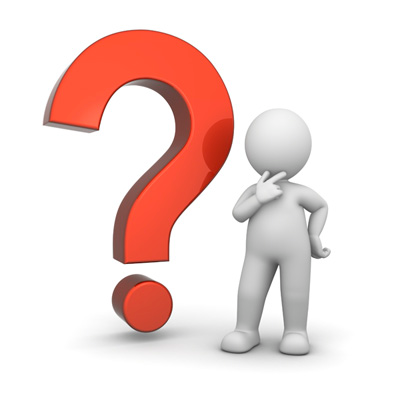 Основне разлике између ИОП-а 1 и ИОП-а 2
Разлике у самом називу ИОП са прилагођеним програмом (ИОП 1) / ИОП са измењеним програмом (ИОП 2)
У ИОП- у 1 прилагођавамо, али не мењамо стандарде
У ИОП-у 2 прилагођавамо и мењамо стандарде
Разлике у потребној документацији: за ИОП 1 потребна је само сагласност родитеља док за ИОП 2 потребна је и сагласност родитеља и решење ИРК-е
Писање ИОП-а
Предмет/област 
Циљ (очекивана промена) – конкретна знања и вештине којима ће ученик овладати у датом периоду 
Укупно трајање -обично 3-6 месеци
Кораци/активности (како доћи до жељене промене)
Реализатори
Учесталост и трајање
Исход/очекивана поромена и како ће се она проценити – шта ученик треба да уради, под којим условима, за које време
Одређивање циљева у ИОП-у
Конкретан - написан јасним, недвосмисленим језиком
Мерљив - омогућава оцењивање и вредновање успеха ученика
Остварљив – реалан за ученика и написан у смислу онога што ученик треба да уради
Реалан и релевантан – значајан и остварив за ученика, фокусиран на позитивне и остварљиве промене
Временски ограничен – остварљив у одређеном периоду (месец, полугодиште)
ИОП 1
Доноси се након примењене и ревидиране индивидуализације
Прилагођавање простора, услова, метода рада, уџбеника и наставних средстава, активности и њиховог распореда
Одређвање дугорочног циља (шта радимо)
Исписивање
ИОП 2
Доноси се након примењеног и ревидираног ИОП-а 1
Прилагођавање простора, услова у којима се учи, метода рада, уџбеника, наставних средстава, активности и њиховог  распореда
			+  
  Измена општих исхода образовања, посебних   стандарда постигнућа у односу на прописане и измена садржаја за један или више предмета
Стандарди постигнућа – образовни стандарди за крај првог циклуса обавезног образовања и васпитања (1-4. разреда)
Образовни стандарди за крај обавезног образовања (5-8. разреда)
Оцењивање ученика приликом индивидуализације у настави
Прилагођавање (индивидуализација) – оцењивање је у односу на прописане стандарде. Једина разлика може бити у начину испитивања и провере знања. Приликом оцењивања ученика који се образују по индивидуализованом начину рада, треба избегавати оцену 1.
ИОП са прилагођеним програмом (ИОП 1)  – Оцењивање се врши у односу на прописане стандарде и очекиване исходе у ИОП-у. За ученике који се образују по ИОП-у 1, није потребно то посебно евидентирати у јавним исправа ученика нити у матичној књизи, као ни у ђачкој књижици. 
ИОП са измењеним програмом (ИОП 2) – Оцењивање се врши у односу на измењене стандарде и очекиване исходе у ИОП-у. 

Исход може бити у највећој мери :
- у потпуности остварен – оцена 4 или 5
- делимично остварен – оцена 2 или 3
- неостварен – не даје се оцена 1, већ се ревидирају исходи

За ученике који се образују по ИОП-у 2, препоручује се да се у ђачкoj књижици у рубрици “Напомена” за завршни разред пише:“Ученик је у складу са чланом 77. ЗОСОВ-а (“Сл. Гласник РС” 72/09, 52/11, 55/13) савладао следеће предмете по ИОП-у 2... (набројати предмете)
Припреме за завршни испит ученика који похађа по ИОП-у 2
Школа је дужна да Школској управи пошаље податке о броју ученика за које је потребно прилагођавање (Образац 2 у Прилогу) и да изради план за планирање, организовање и спровођење завршног испита
Припремна настава према потребама ученика и процени наставника
ИОП тим припрема тестове
Тестове потписују чланови ИОП тима
Као и за остале ученике, и ови тестови треба да имају 25% задатака који су за ученика непознати и 25% задатака са делимично измењеним подацима
Припреме за завршни испит ученика који похађа по ИОп-у 2
Ученици са сметњама у развоју полажу завршни испит у складу са својим могућностима
Прилагођавање услова и садржаја завршног испита врши се према ИОП-у
Време за полагање завршног испита може бити продужено или распоређено на краће интервале за рад уколико је у интересу ученика
ИОП тим одређује да ли је потребно да ученик  полаже у другој просторији или не
ИОП тим одређује врсту подршке током полагања (да ли ће ученик имати асистента или не или ће дежурни наставник да помаже)
Препоруке за креирање тестова
У припреми тестова руководимо се циљевима и исходима ИОП-а, као и задацима из збирке за полагање завршног испита
Тестови не морају имати 20 задатака, број задатака зависиће од циљева, очекиваних исхода, сложености питања и композиције теста
Захтеви задатака теста могу бити представљени у облику питања, недовршене реченице, алтернативног одговора, слике итд.
Хвала на пажњи ! : )
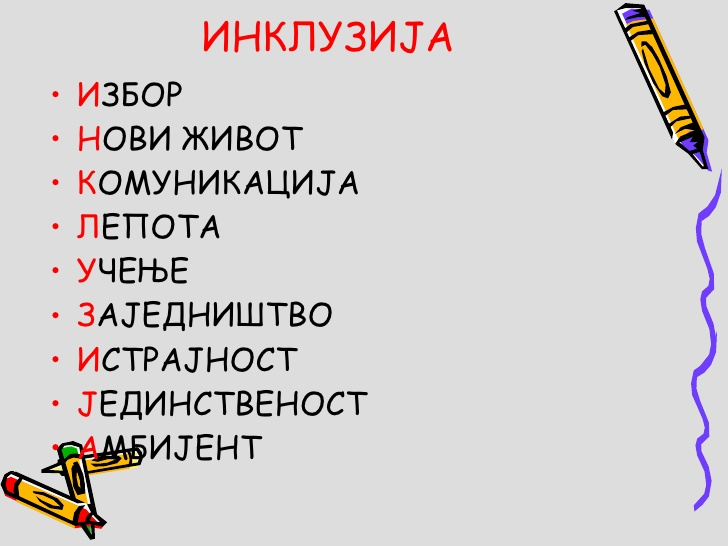